BRAND AWARENESS
Meeting 7-8
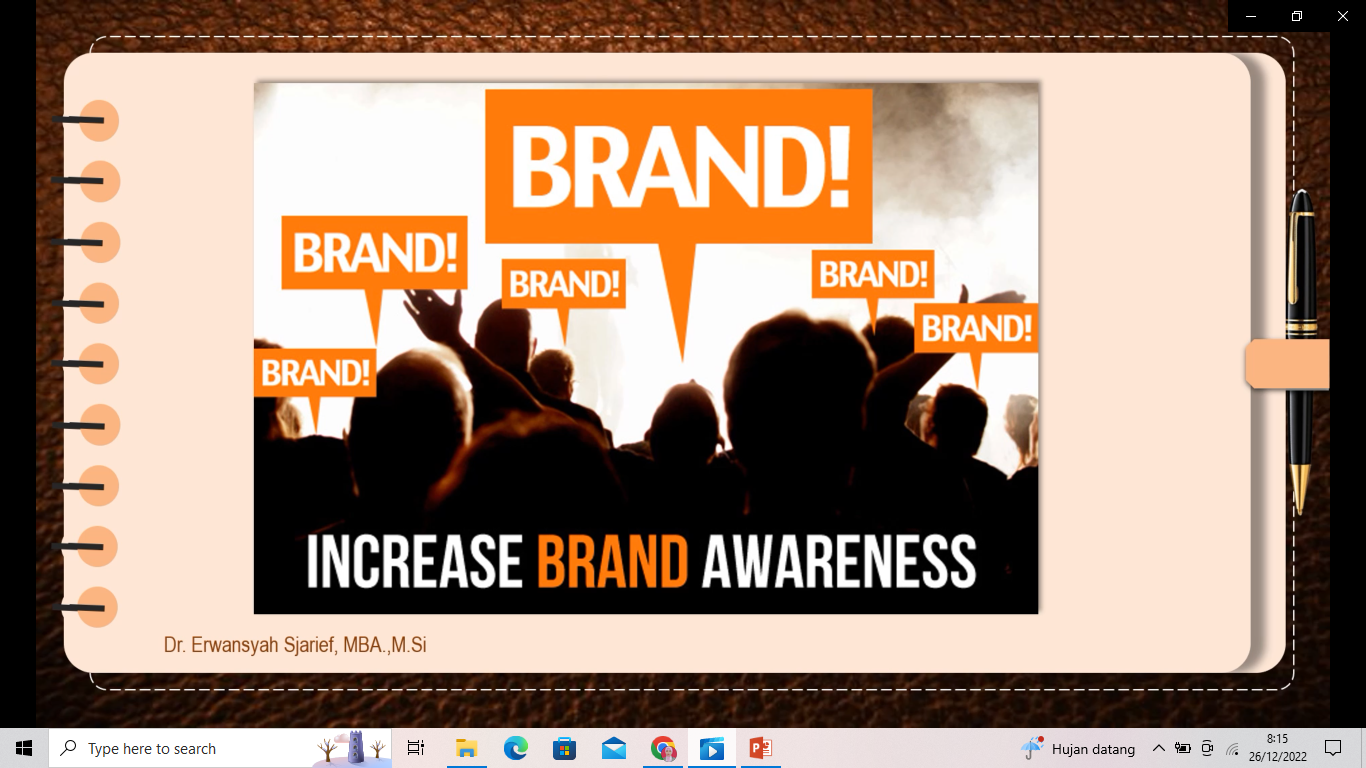 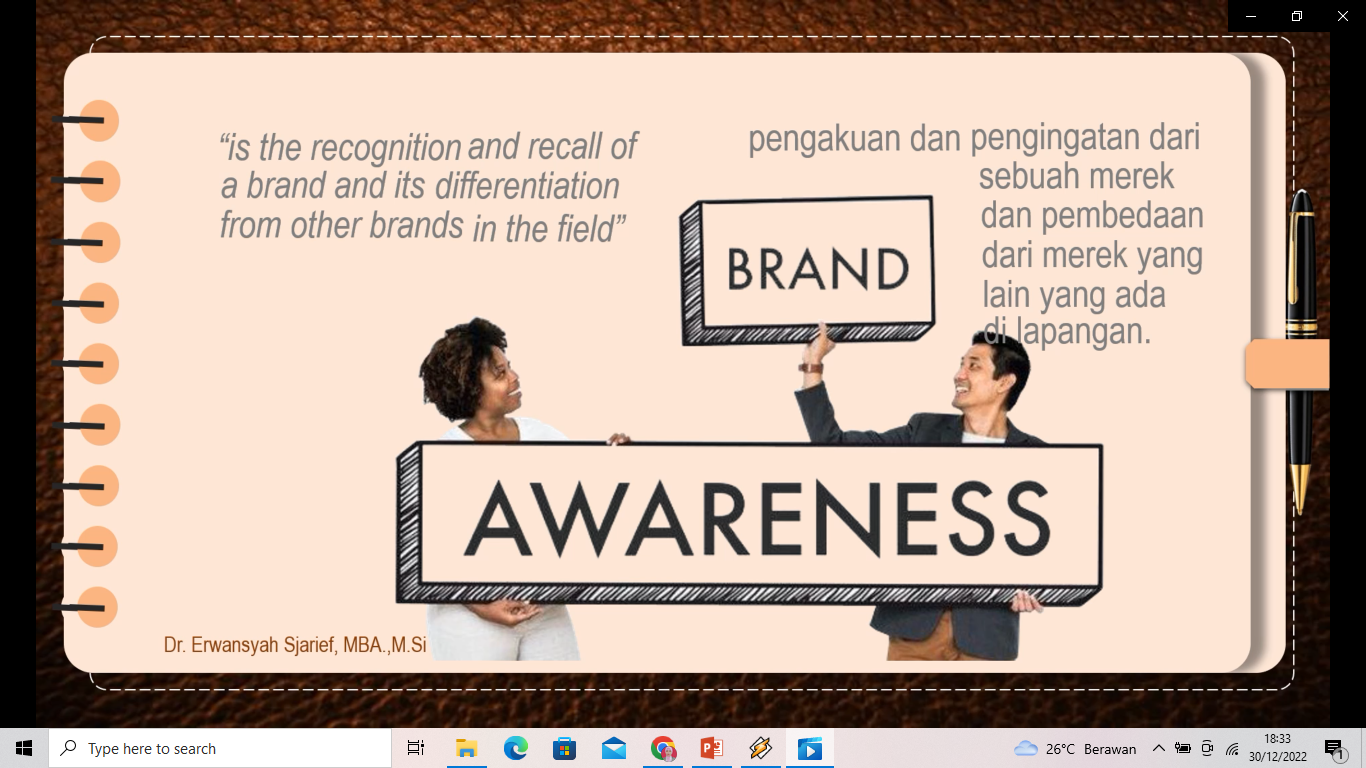 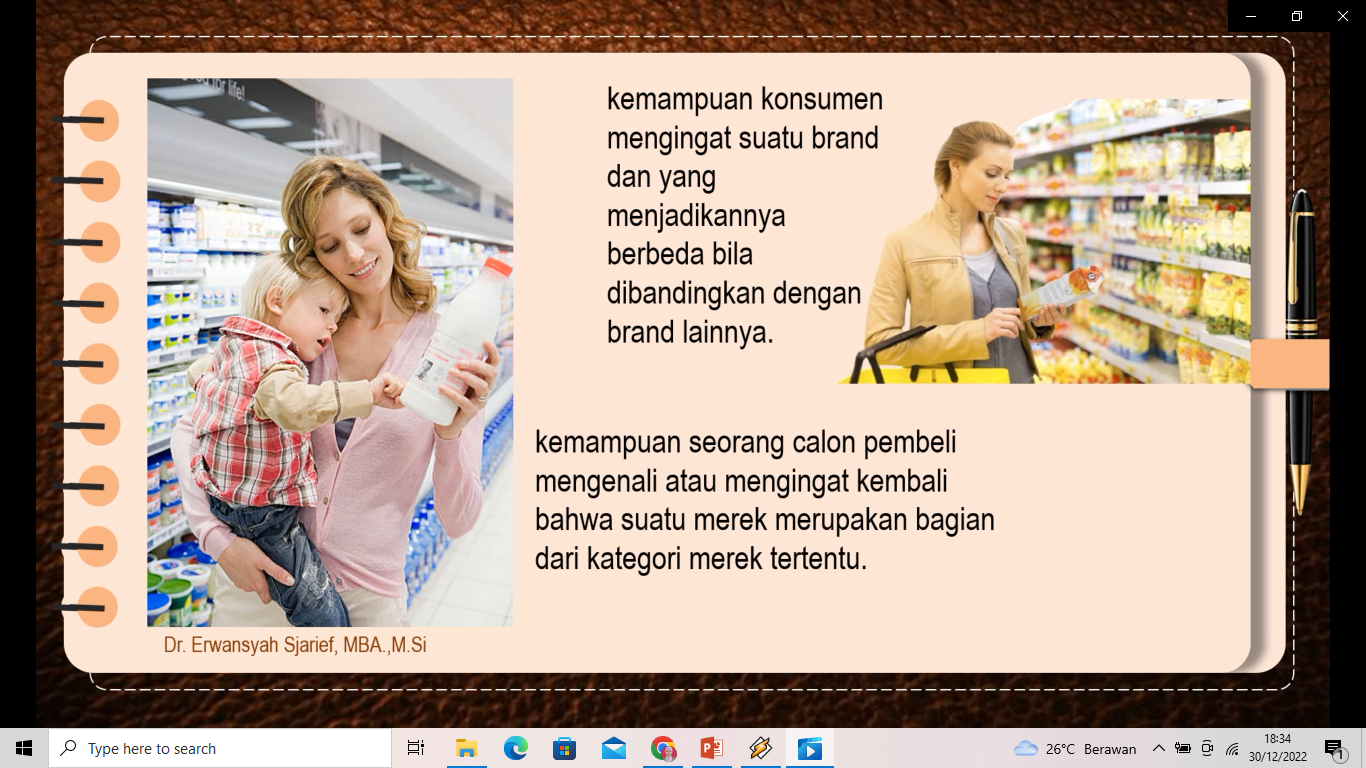 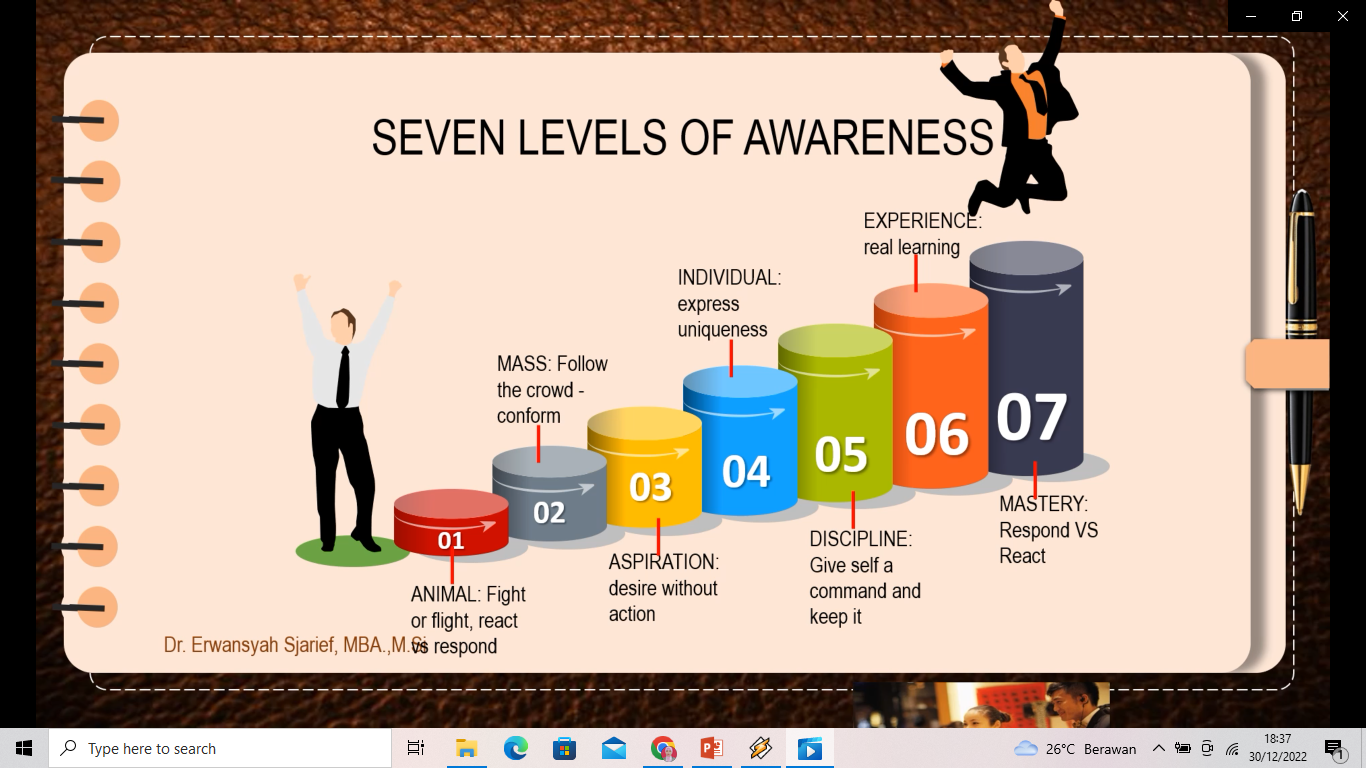 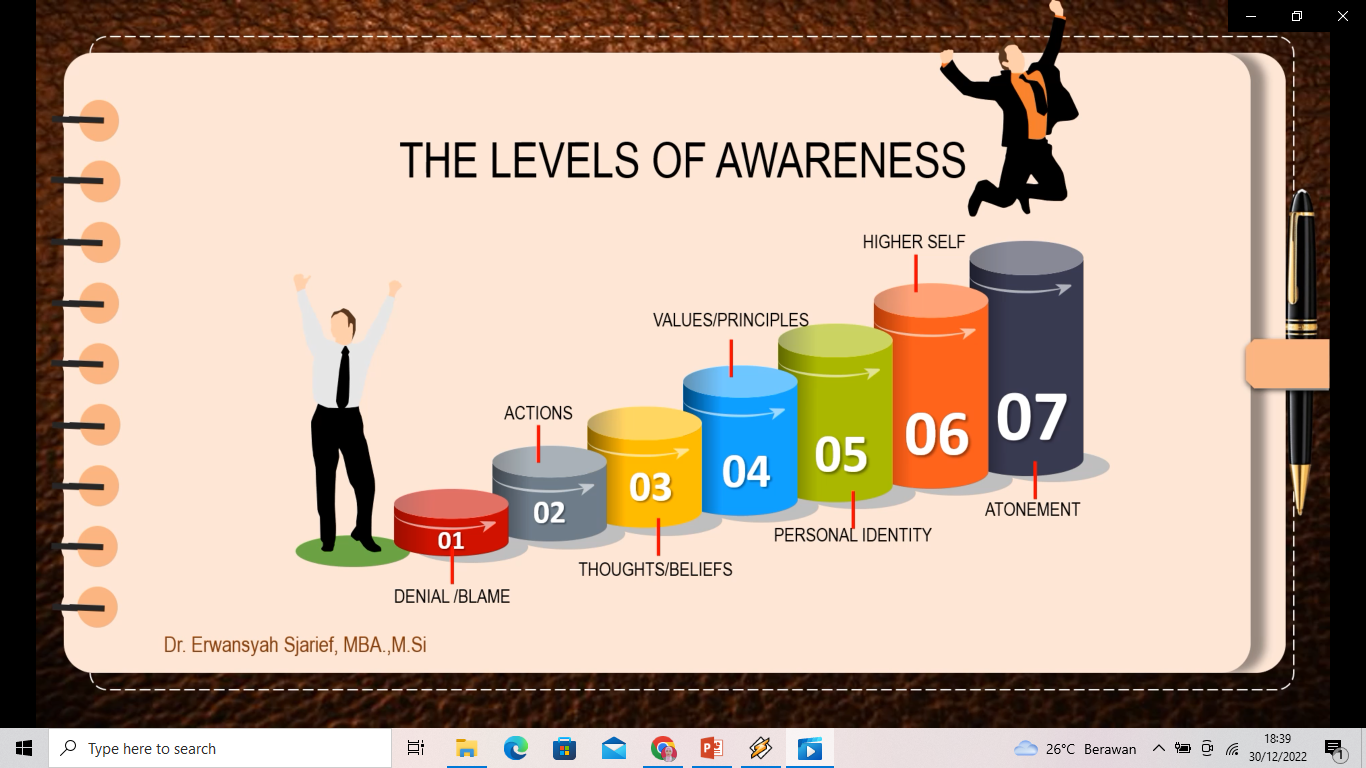